Praktyczne aspekty kontroli palenisk prowadzonych pod kątem nielegalnego spalania odpadów i naruszania zapisów uchwały antysmogowej
Andrzej  Ryś
Straż Miejska Miasta Krakowa
[Speaker Notes: Przy tworzeniu nowego slajdu używamy funkcji „nowy slad” (druga ikona po lewej na wstędze Narzędzia główne).
Jeżeli przeklejamy zawartości z innych prezentacji wskazane jest by nie przenosić całych slajdów lecz tylko ich zawartość na stworzony nowy slajd. Przy kopiowaniu całego slajdu ze starej prezentacji kopiują się również jego wzorce co prowadzi do nakładania się treści z różnych wzorców w tworzonej prezentacji.

Aby zmienić liczbę całkowitą slajdów wyświetlaną w stopce slajdu należy po zakończeniu prezentacji wejść do menu WIDOK -> WZORZEC SLAJDÓW i wstawić odpowiednią liczbę w układy używane w prezentacji (po najechaniu myszą na poszczególne układy po lewej stronie pojawia się w dymku informacja czy dany układ jest używany) a następnie kliknąć ZAMKNIJ WIDOK WZORCA i sprawdzić.]
działania Miasta Krakowa
W Krakowie od 1 września 2019 r. obowiązuje uchwała antysmogowa dopuszczająca do stosowania wyłącznie:

gaz ziemny wysokometanowy lub zaazotowany (w tym skroplony gaz ziemny), propan-butan, biogaz rolniczy lub innego rodzaju gaz palny,

lekki olej opałowy w rozumieniu ustawy o systemie monitorowania i kontrolowania jakości paliw.

dozwolone jest używanie ciepła sieciowego, energii elektrycznej, pomp ciepła, instalacji fotowoltaicznych i kolektorów słonecznych
2
działania Miasta Krakowa
Instalacje, dla których wprowadzono ograniczenia w zakresie ich eksploatacji to: kotły, kominki i piece – zasilane paliwem stałym.
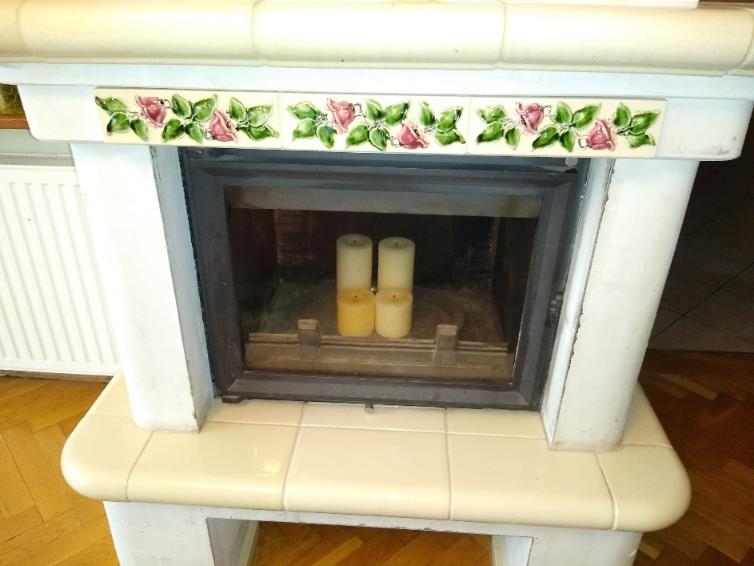 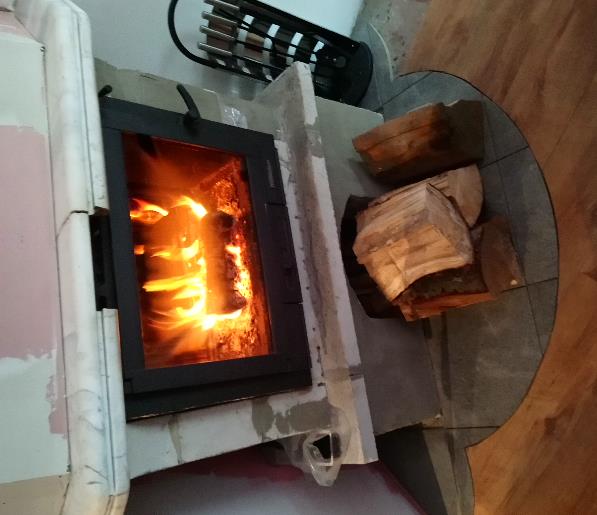 3
zgłoszenia mieszkańców
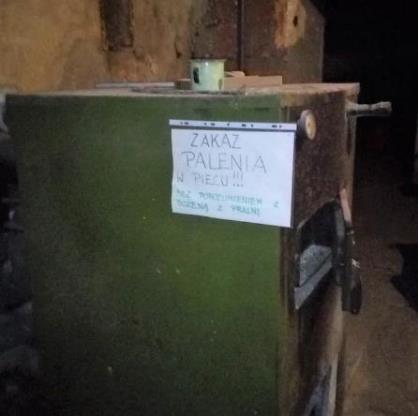 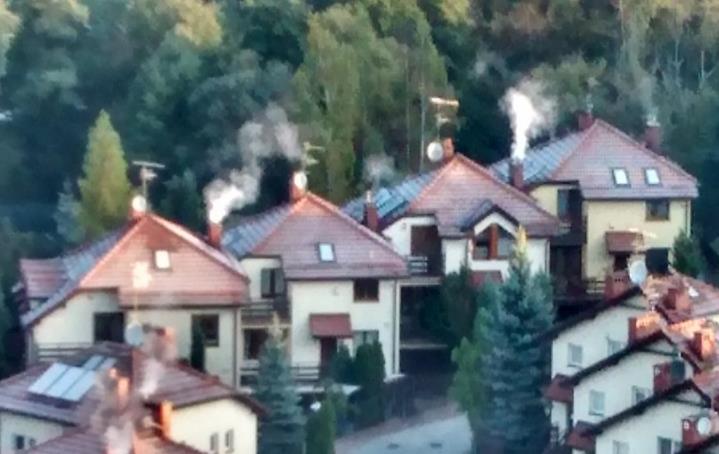 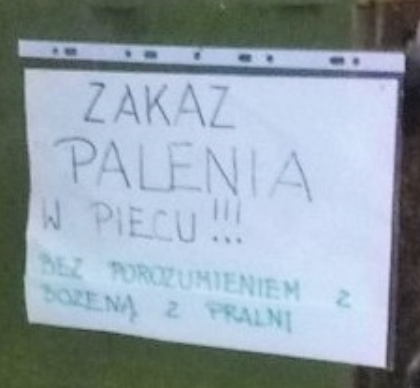 Straż Miejska jak również Magistrat cyklicznie przypominają mieszkańcom o zakazach ilustrując wystąpienia przykładami zgłoszeń oraz ich realizacji
4
działania Miasta Krakowa
WYMIANA PALENISK STAŁYCH W LATACH 2015-2020 (zlikwidowano ponad 21 tys. palenisk)
ŁĄCZNA KWOTA DOTACJI W LATACH 2015-2020 OK. 280 MLN ZŁ.
5
działania Miasta Krakowa
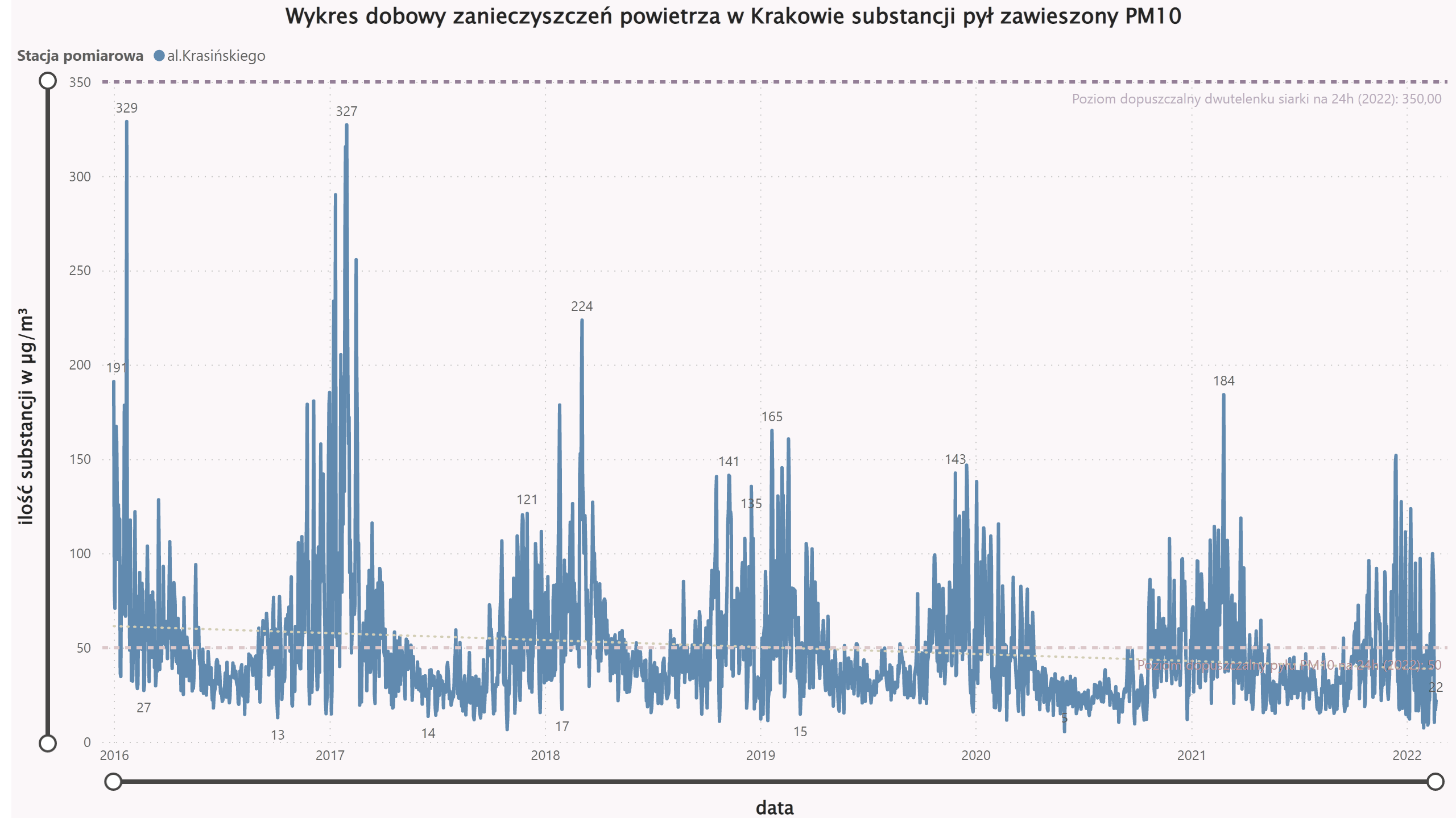 Stacja pomiarowa ul. Krasińskiego
6
działania Miasta Krakowa
„ OBWARZANEK KRAKOWSKI ”
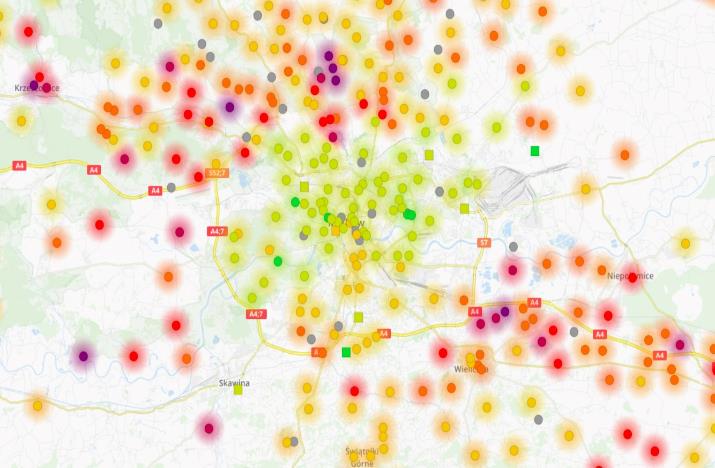 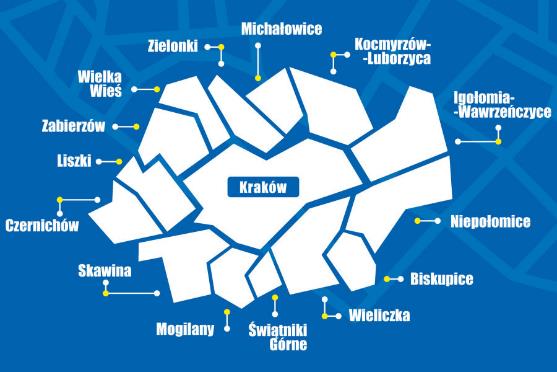 Miasto Kraków wraz z przyległymi gminami tworzą Metropolie Krakowską
7
działania Miasta Krakowa
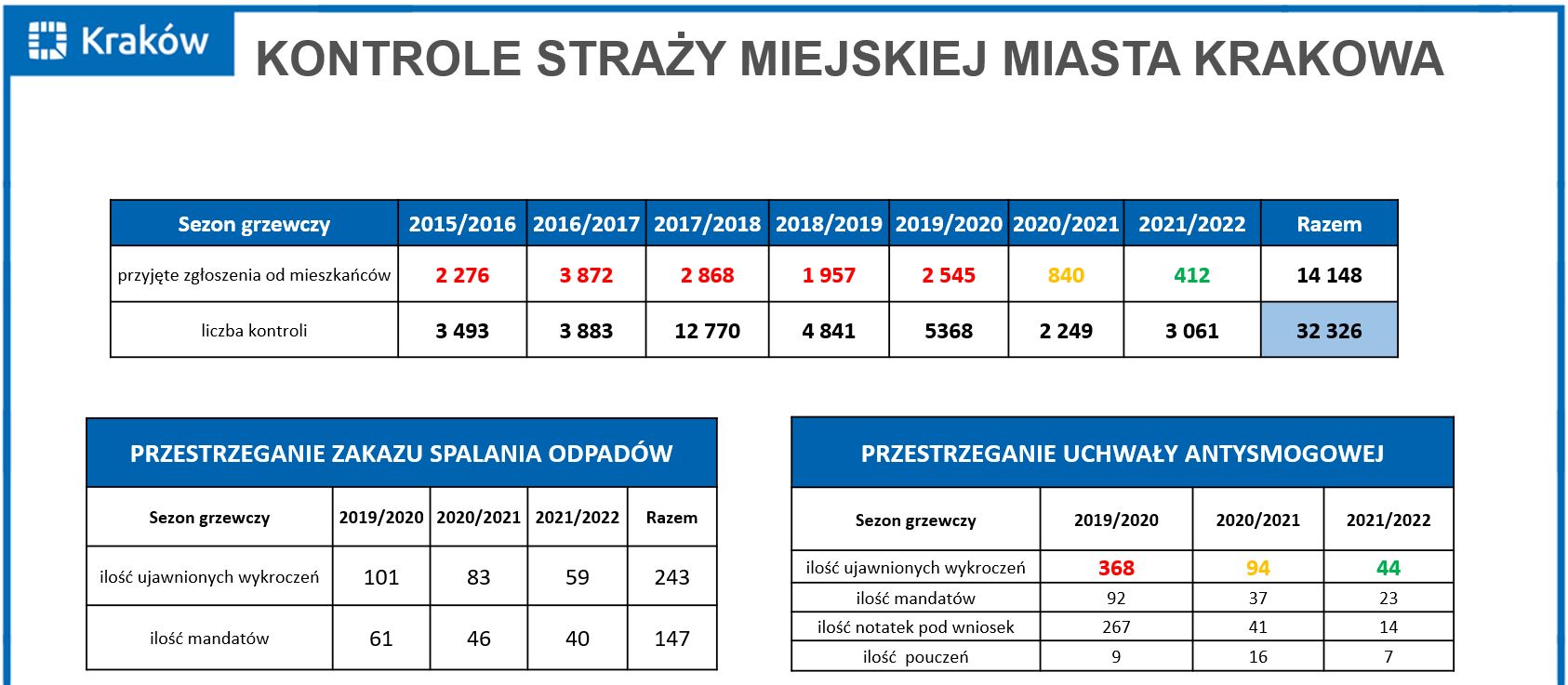 8
Straż Miejska Miasta Krakowa
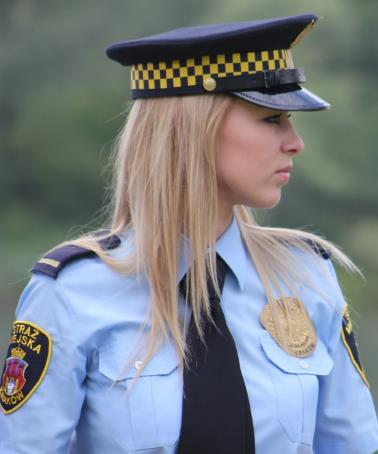 9
Planowanie kontroli
System kontroli w zakresie egzekwowania zakazu spalania paliw stałych w instalacjach na terenie Miasta Krakowa

wprowadzony Zarządzeniem Prezydenta Miasta Krakowa
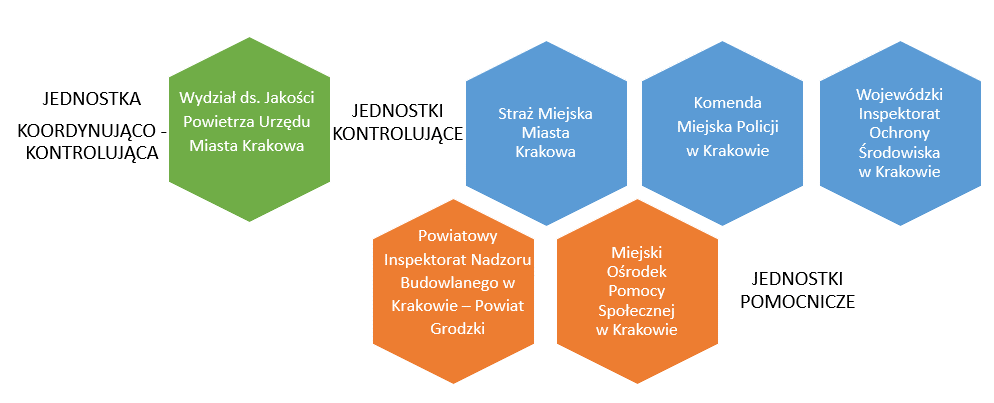 10
Planowanie kontroli
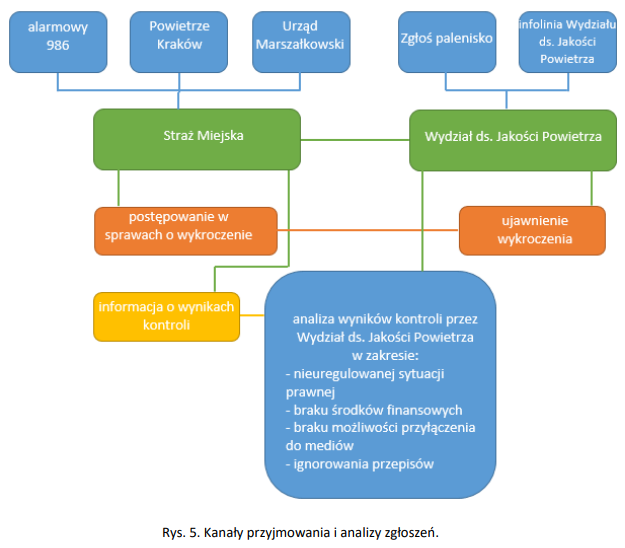 11
Planowanie kontroli
12
Gromadzenie danych o kontrolach
Wykorzystanie narzędzi informatycznych do analizy danych
13
Sprawozdawczość POP
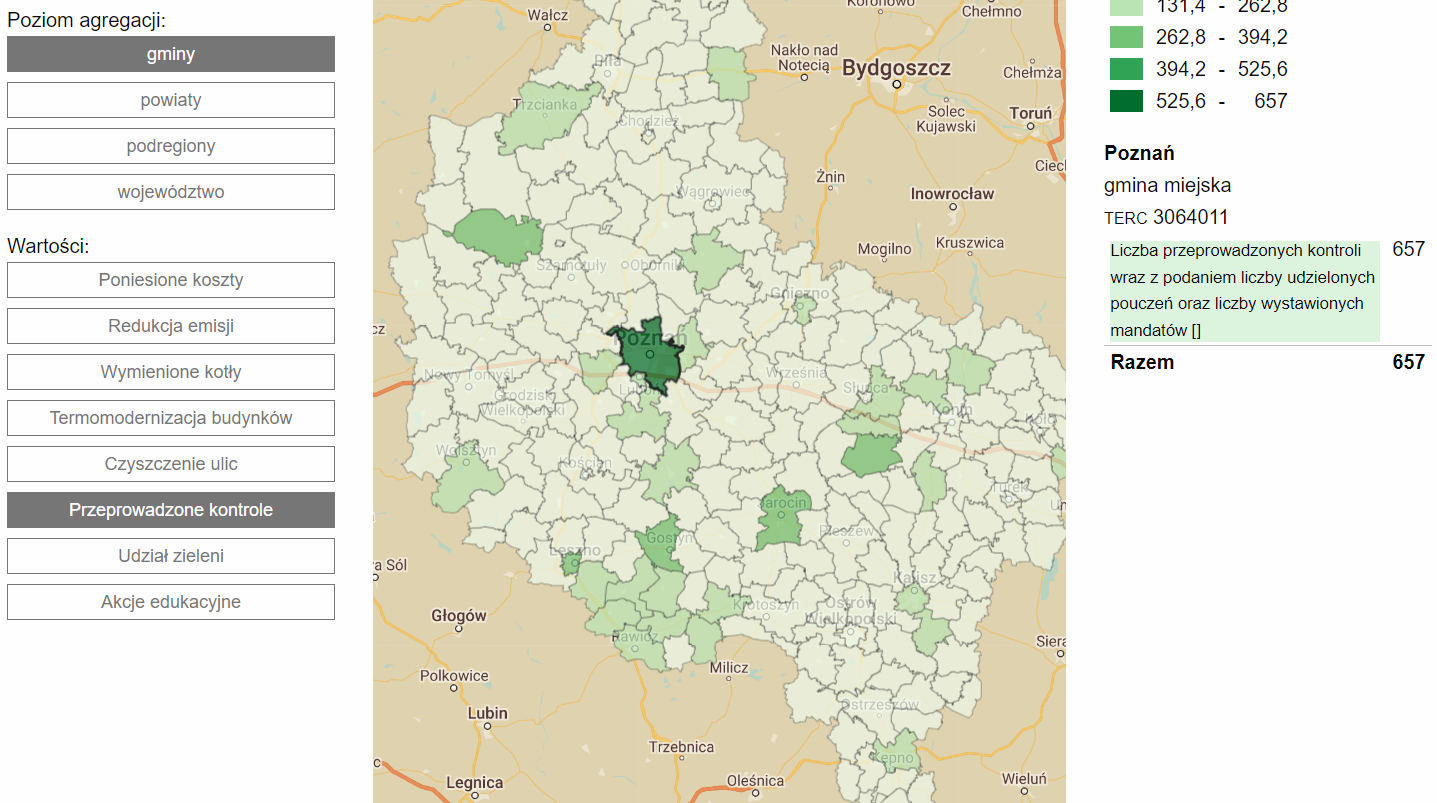 14
Działania krótkoterminowe
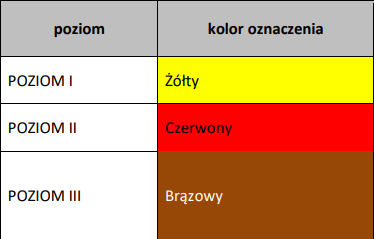 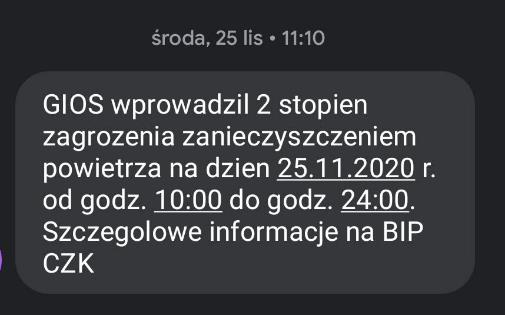 15
Działania krótkoterminowe
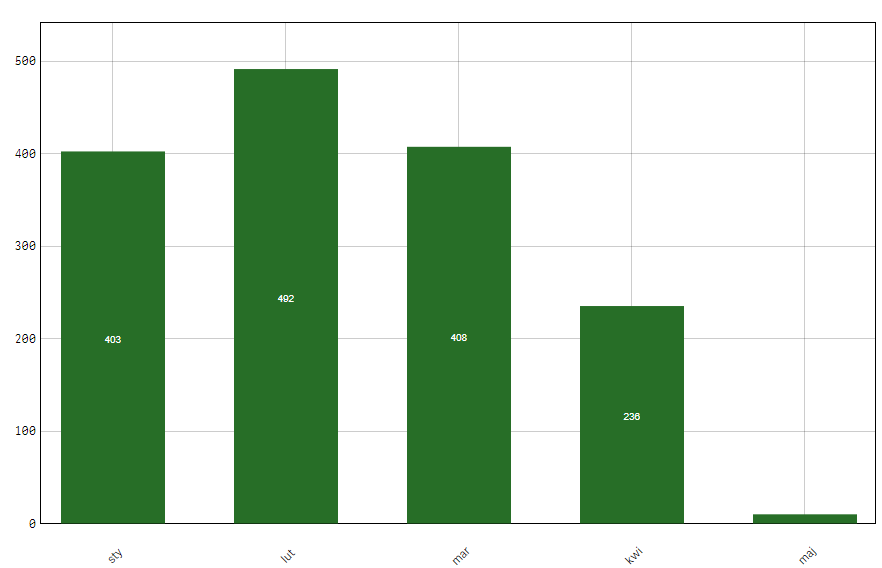 Monitorowanie realizacji działań krótkoterminowych w Krakowie
styczeń – maj 2022 r.
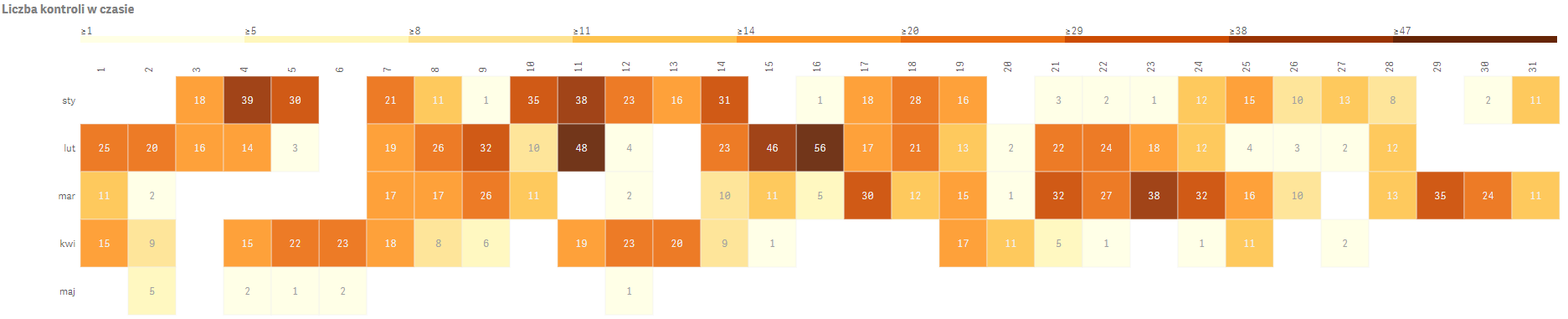 16
Ochrona danych osobowych
Przetwarzanie danych osobowych odbywa się przy zachowaniu zasad opisanych

w art. 5 RODO - Ogólne rozporządzenie o ochronie danych osobowych

i art. 31 UODOZP - ochronie danych osobowych przetwarzanych w związku z zapobieganiem i zwalczaniem przestępczości

Główne zasady przetwarzania danych osobowych:
zasada przejrzystości, rzetelności i legalności,
zasada celowości,
zasada minimalizacji danych,
zasada prawidłowości danych,
zasada ograniczenia przechowywania danych,
zasada integralności i poufności,
zasada rozliczalności.

Właściwe organy przetwarzają dane osobowe wyłącznie w zakresie niezbędnym dla zrealizowania uprawnienia lub spełnienia obowiązku wynikającego z przepisu prawa.
17
Ochrona danych osobowych
Nie wolno przygotować odpowiedzi na wniosek/pismo bez wcześniejszej weryfikacji, czy rzeczywiście podmiot, który wystąpił z żądaniem do organu  jest uprawniony do otrzymania tych informacji. 

Jeżeli z wnioskiem wystąpił podmiot publiczny, to musi wskazać konkretny przepis, który uprawnia go do pozyskania danych oraz jednocześnie zobowiązuje straż miejską/organ do udostępnienia danych osobowych.
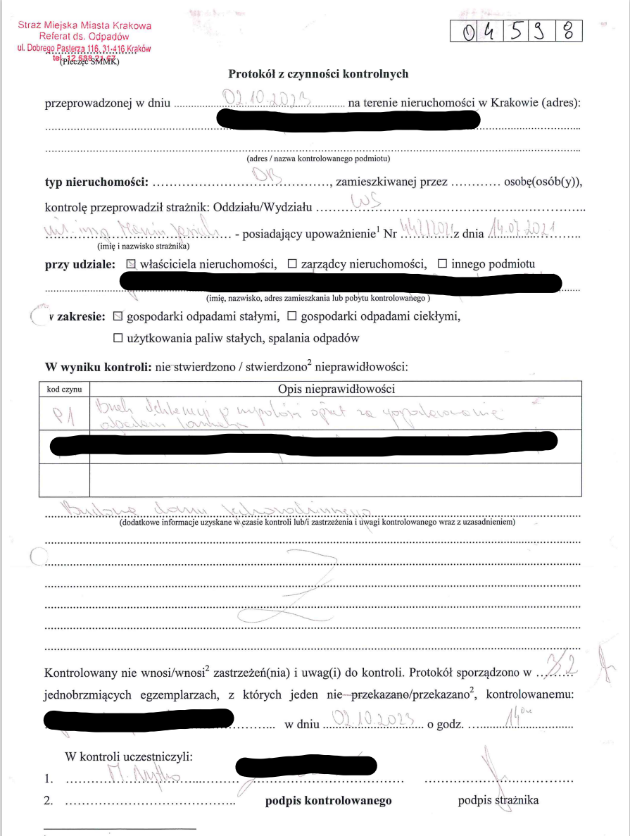 18
Ochrona danych osobowych
W przypadku naruszenia ochrony danych osobowych, administrator bez zbędnej zwłoki – w miarę możliwości,

nie później niż w terminie 72 godzin 

po stwierdzeniu naruszenia – zgłasza je organowi nadzorczemu, chyba że jest mało prawdopodobne, by naruszenie skutkowało ryzykiem  naruszenia praw lub wolności osób fizycznych
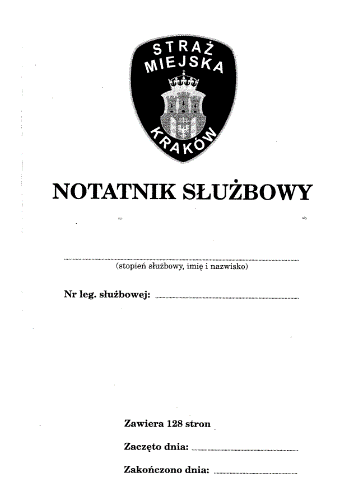 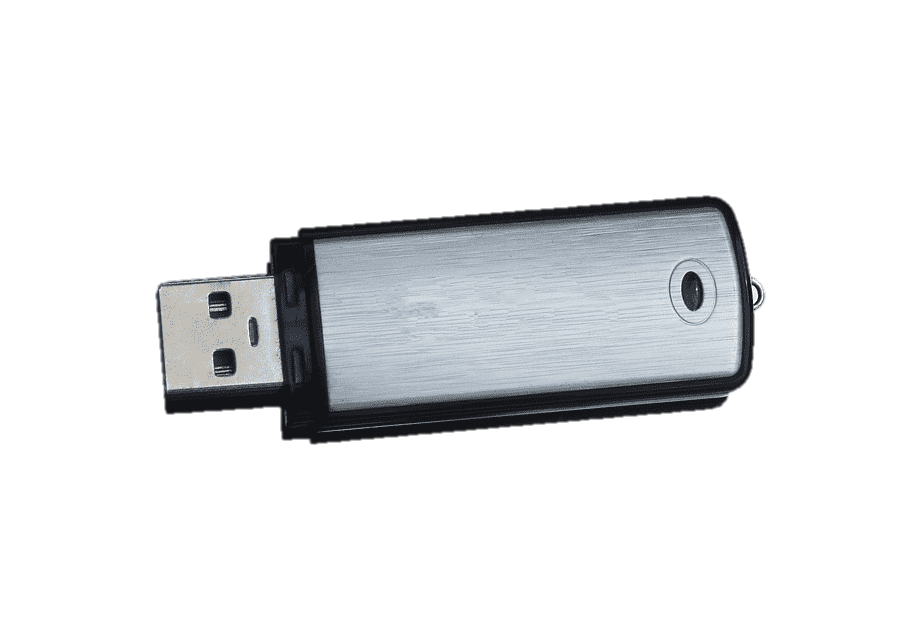 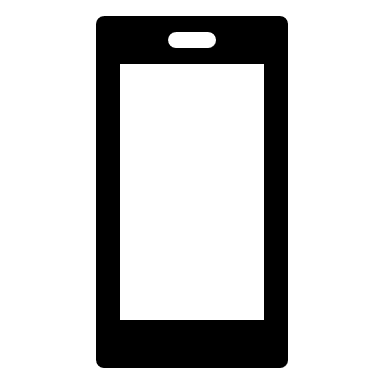 19
Podstawy prawne działa
20
Miejsce kontroli
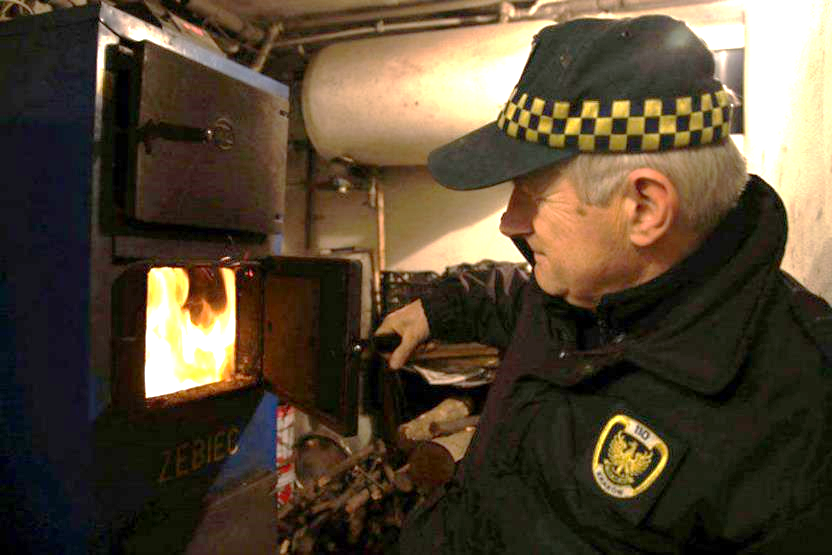 21
Dokumentowanie przebiegu
Zgodnie z art. 380 POŚ protokół sporządzany jest w dwóch egzemplarzach (po jednym dla kontrolowanego i kontrolującego), a następnie przekazany zostaje do podpisu kontrolowanego. Jeżeli ten odmówi podpisania, fakt ten należy odnotować w protokole.
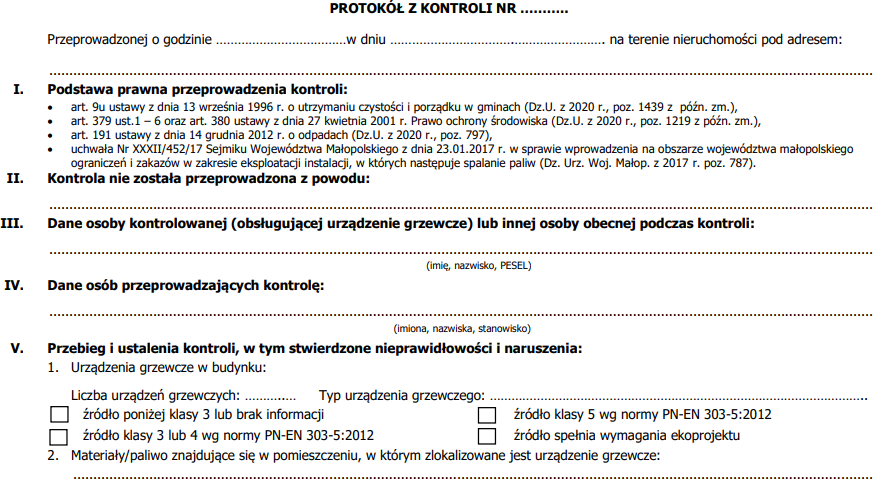 22
Mandat / pouczenie / wniosek ?
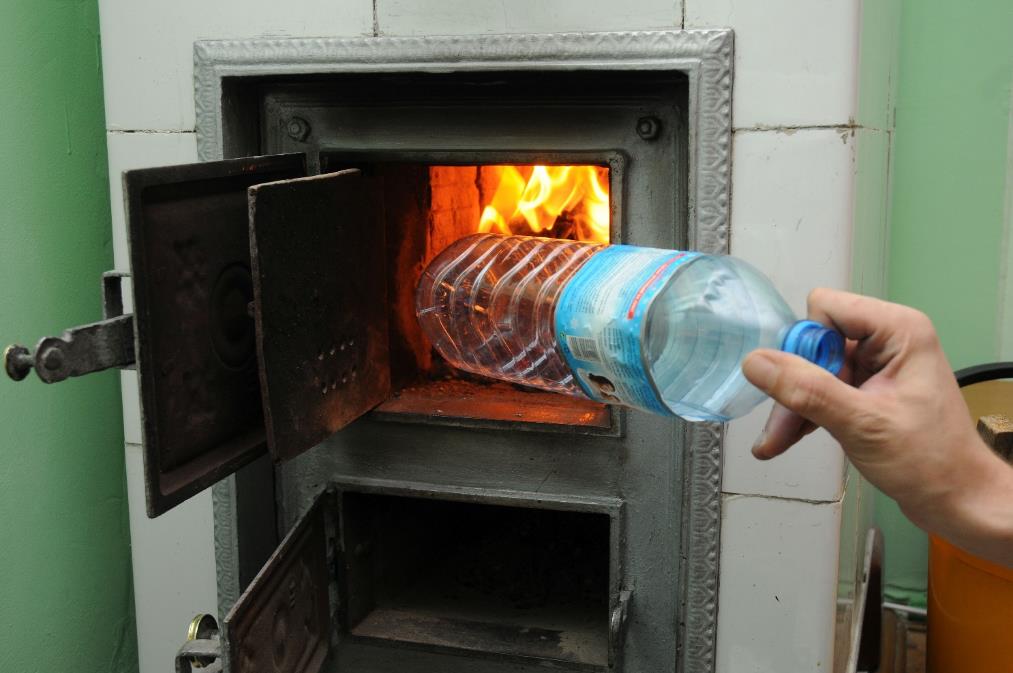 23
Usiłowanie
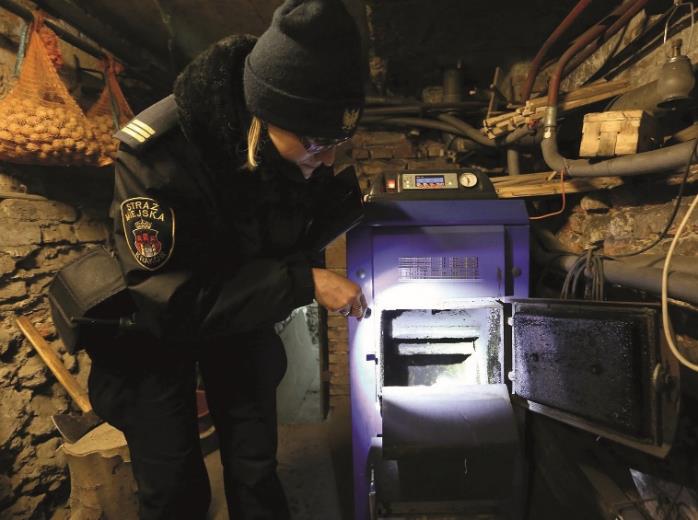 Odpowiedzialność za usiłowanie zachodzi, gdy ustawa tak stanowi. (np. kradzież, spożywanie alkoholu)
24
Mandat karny
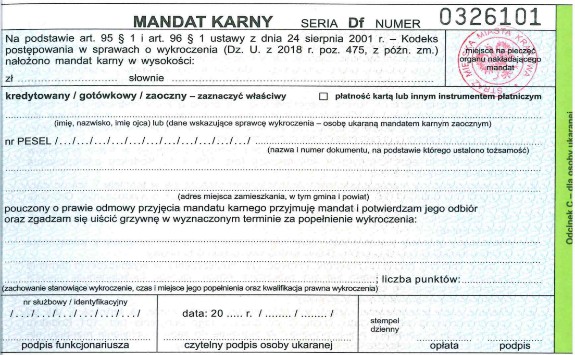 (zachowanie stwierdzające wykroczenie, czas i miejsce jego popełnienia oraz kwalifikacja prawna czynu)
stosowanie w instalacji mułu węglowego, 
stosowanie w instalacji biomasy stałej, której wilgotność w stanie roboczym przekraczała 20 %,
eksploatowanie instalacji niespełniającej warunków uchwały 
wbrew obowiązki nie przedstawił dokumentów potwierdzających spełnianie wymagań określonych w uchwale

co stwierdzono o godz. 10.00 w dniu 2.01.2024 r. w Poznaniu przy ul. Krakowskiej 25, tj. o wykroczenie z art. 334 ustawy z dnia 27 kwietnia 2001 r. Prawo ochrony środowiska w związku z uchwałą Nr XXXIX/942/17 Sejmiku Województwa Wielkopolskiego z dnia 18 grudnia 2017 roku w sprawie wprowadzenia na obszarze Miasta Poznania, ograniczeń lub zakazów w zakresie eksploatacji instalacji, w których następuje spalanie paliw
25
Pobieranie prób
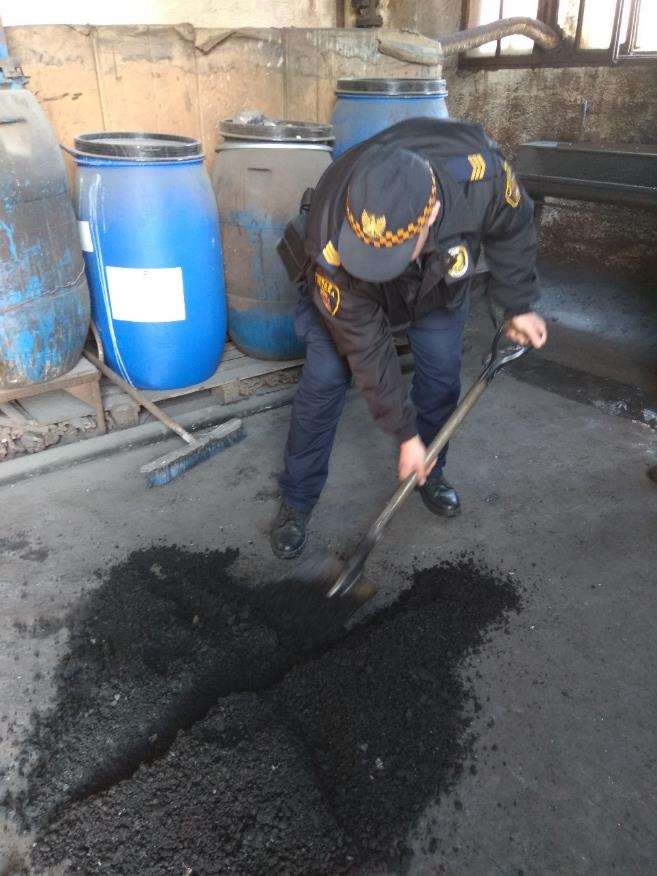 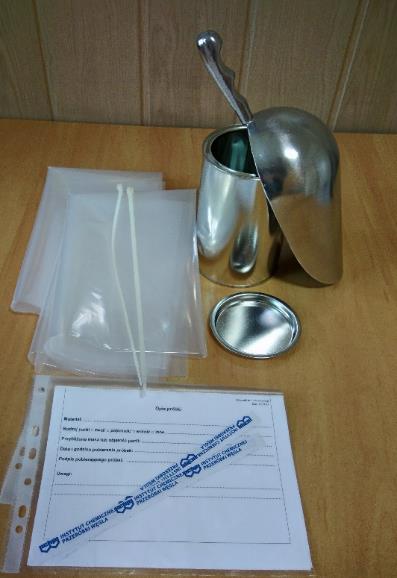 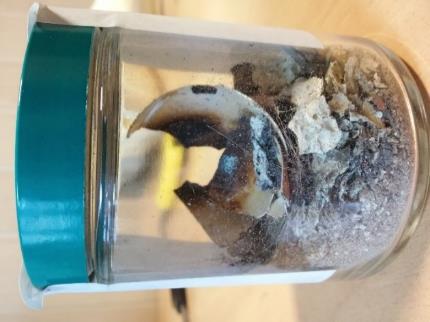 26
Pomoc socjalna
Do MOPS przekazujemy adresy mieszkańców, którzy wymagali objęcia pomocą socjalną
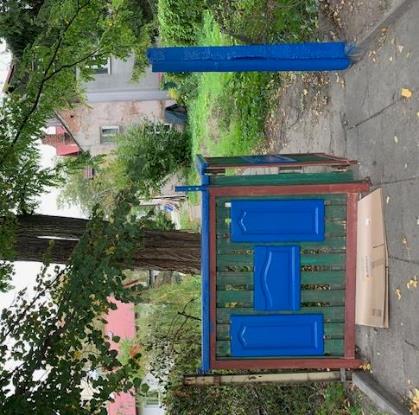 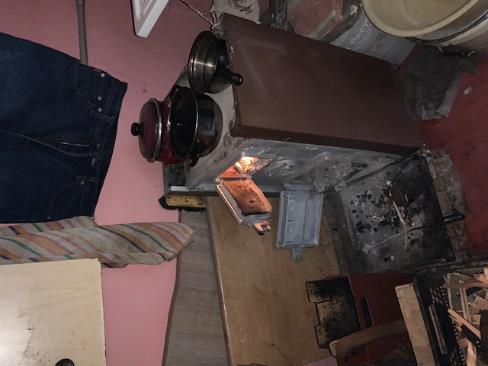 27
Utrudnienie, udaremnienie kontroli
Art.  225.  [Udaremnianie lub utrudnianie przeprowadzania kontroli w zakresie ochrony środowiska i inspekcji pracy]
§  1. 
Kto osobie uprawnionej do przeprowadzania kontroli w zakresie ochrony środowiska lub osobie przybranej jej do pomocy udaremnia lub utrudnia wykonanie czynności służbowej, podlega karze pozbawienia wolności do lat 3.
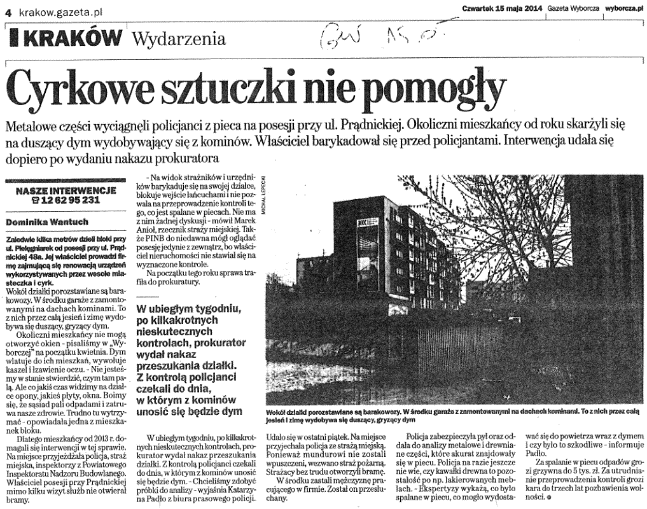 28
Śledzenie bieżących wydarzeń w mediach społecznościach
Utrudnienie, udaremnienie kontroli
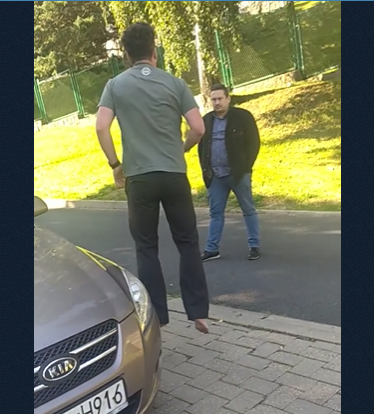 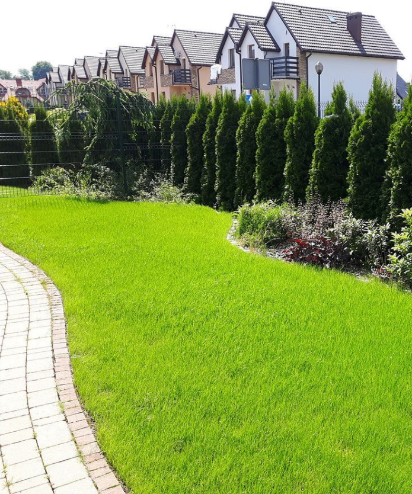 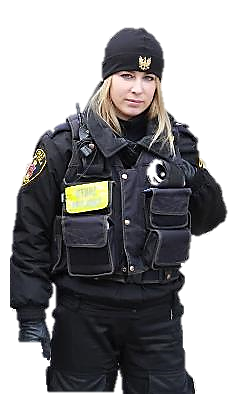 29
Wykorzystanie urządzeń technicznych
Miernik pyłu zawieszonego
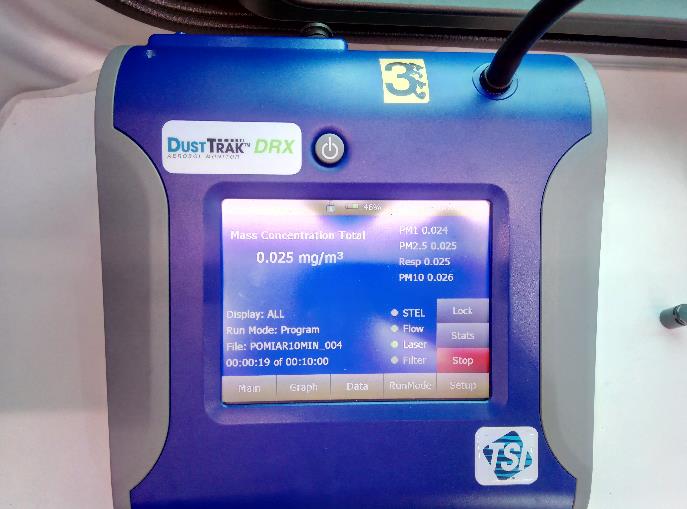 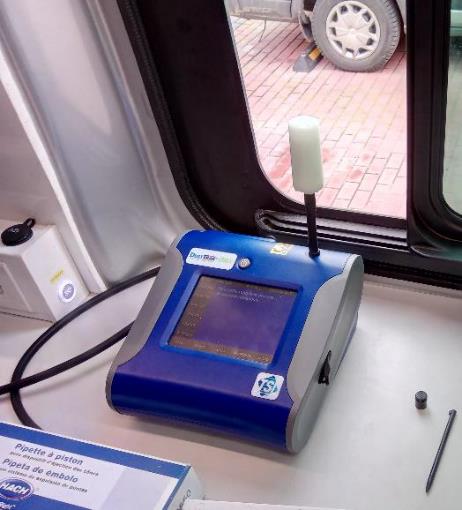 30
Wykorzystanie urządzeń technicznych
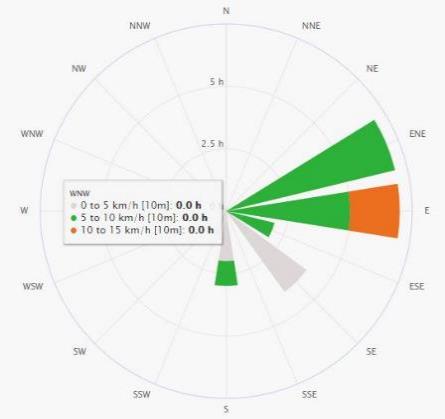 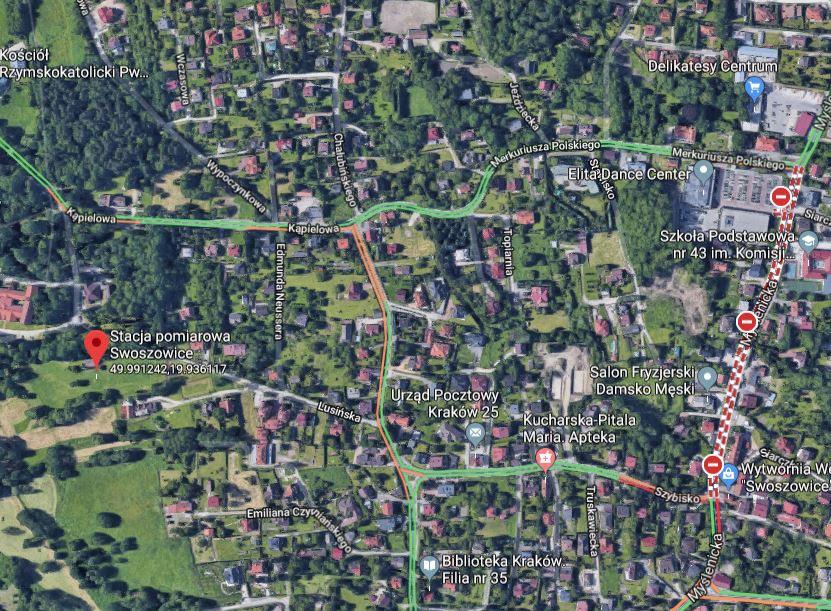 Wzrost wartości pyłu zawieszonego PM10 powodowany wykonywaniem robót drogowych
31
Wykorzystanie urządzeń technicznych
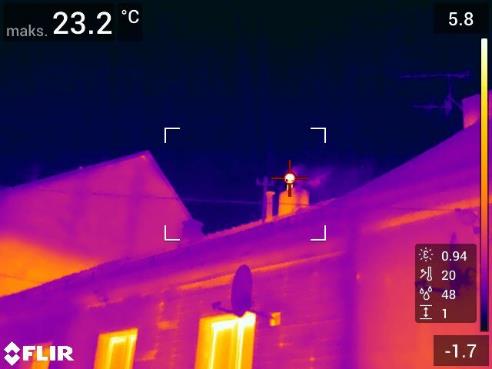 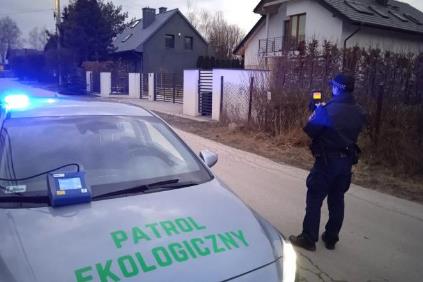 Pomiar temperatury komina przy użyciu kamery termowizyjnej
32
Wykorzystanie urządzeń technicznych
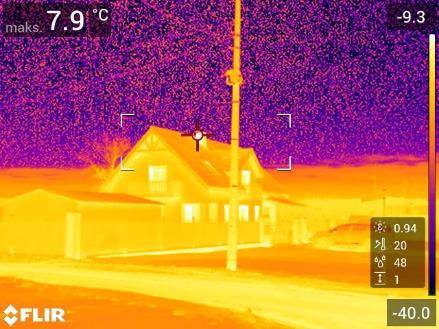 obraz termiczny może wskazywać użytkowanie instalacji zasilanej paliwem stałym
33
Wykorzystanie urządzeń technicznych
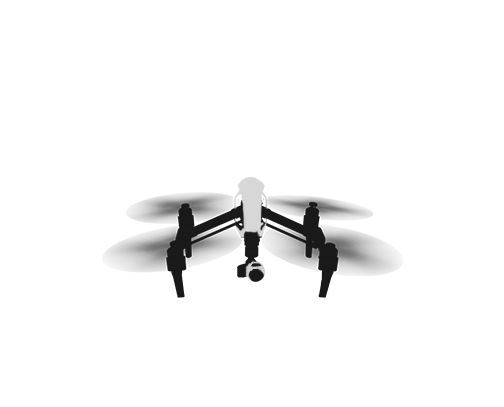 Bezzałogowy statek powietrzny
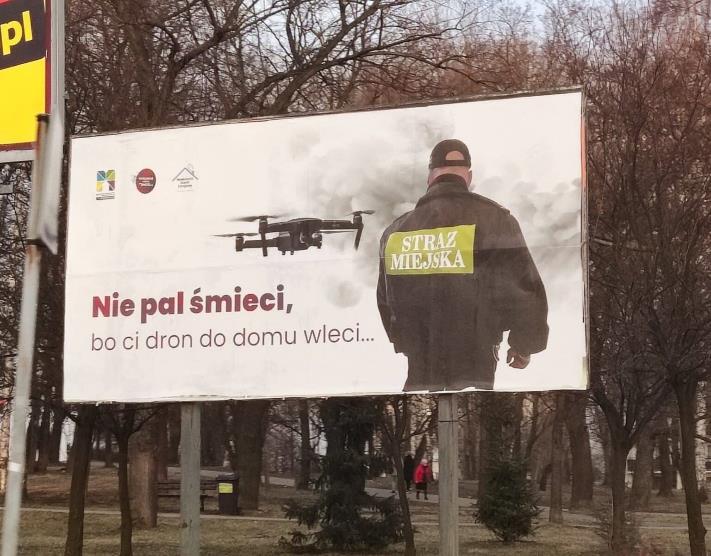 Loty drenem mają na celu:
rozpoznanie obszaru prowadzonych kontroli,
wstępną analizę emisji,
34
Wykorzystanie urządzeń technicznych
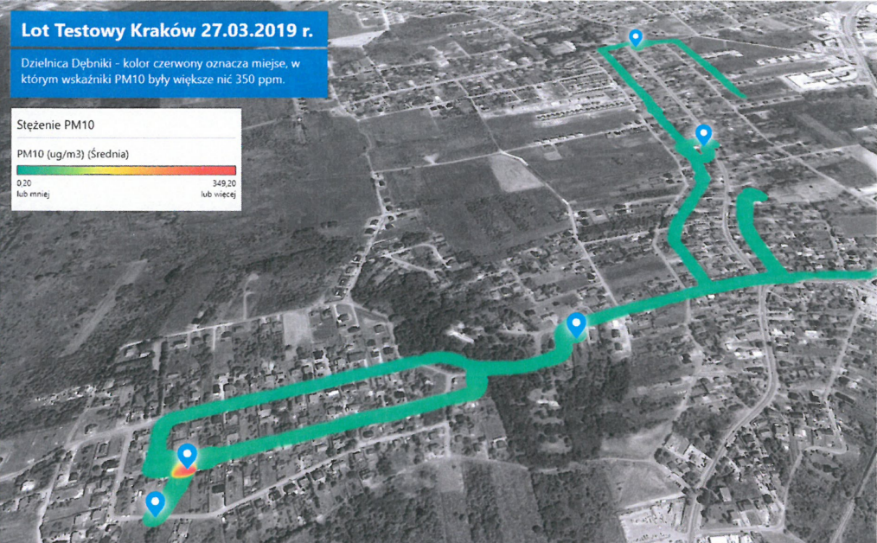 35
Wykorzystanie urządzeń technicznych
Loty należy wykonywać zgodnie z zasadami Prawa Lotniczego oraz RODO (zdjęcia, filmy)
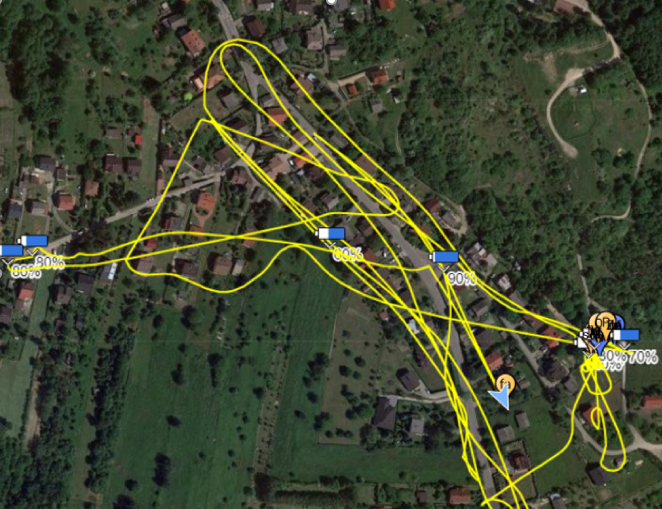 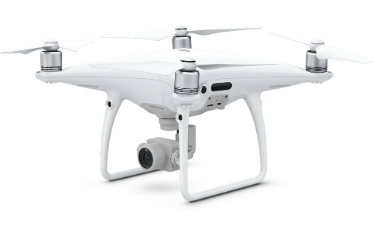 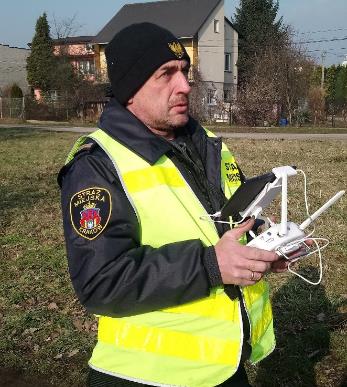 36
Wykorzystanie urządzeń technicznych
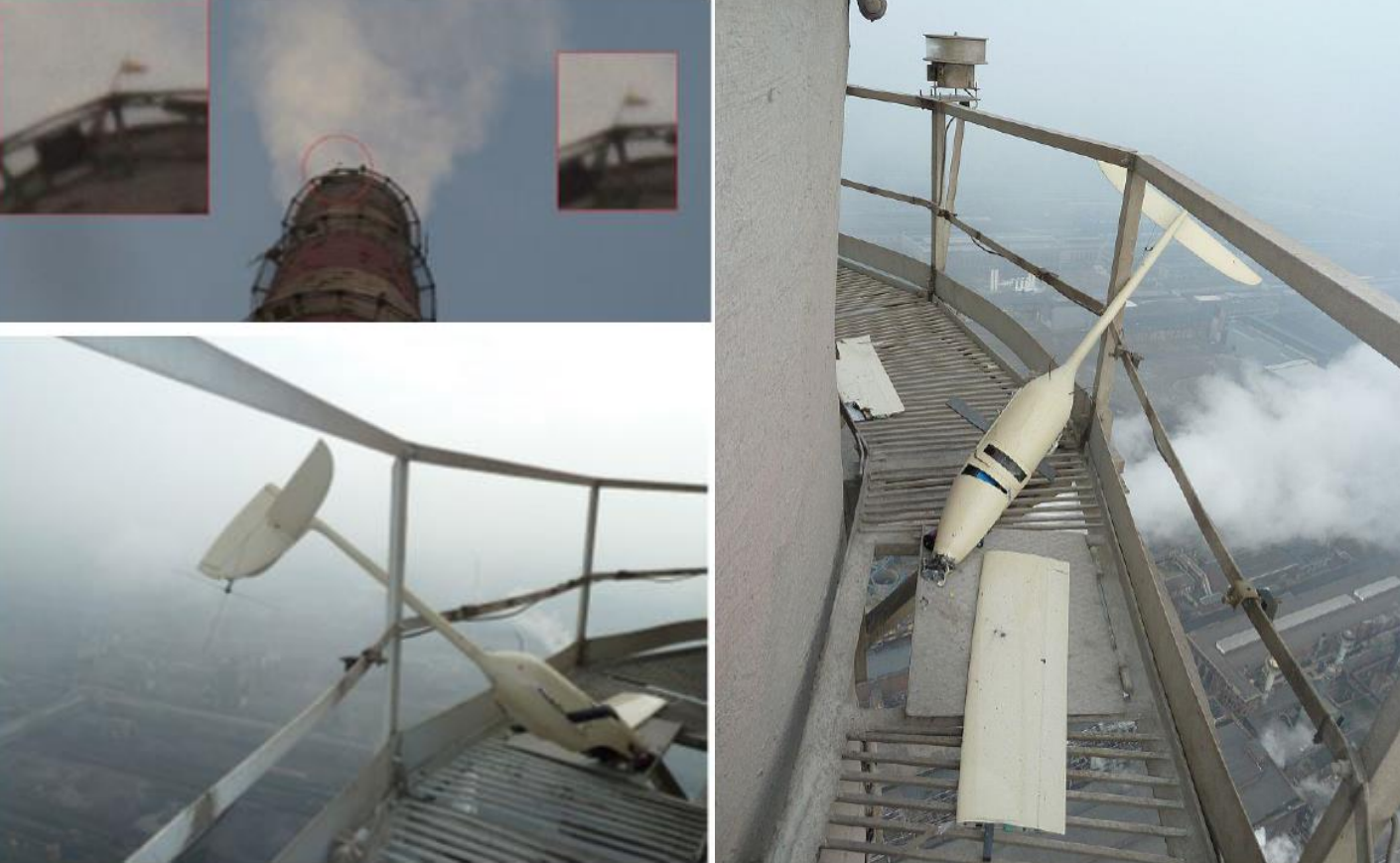 grudzień 2016 r.
37
Wykorzystanie urządzeń technicznych
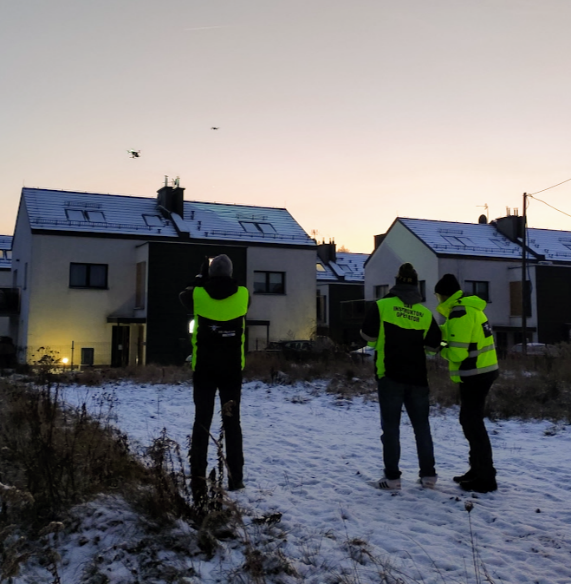 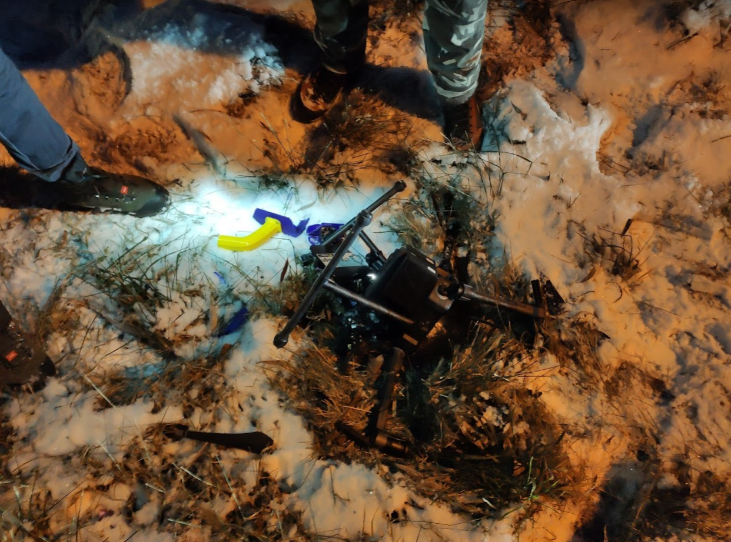 22 grudnia 2021 r.
38
BHP kontroli
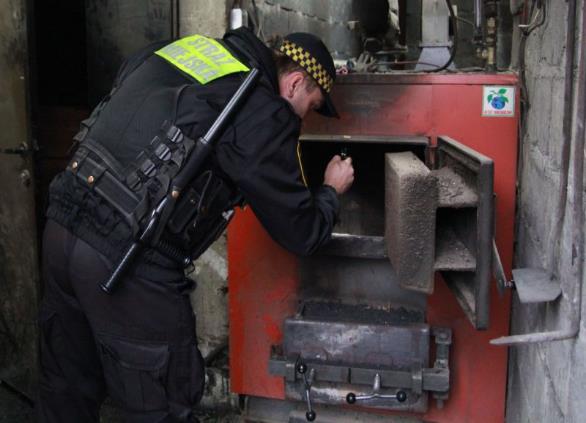 39
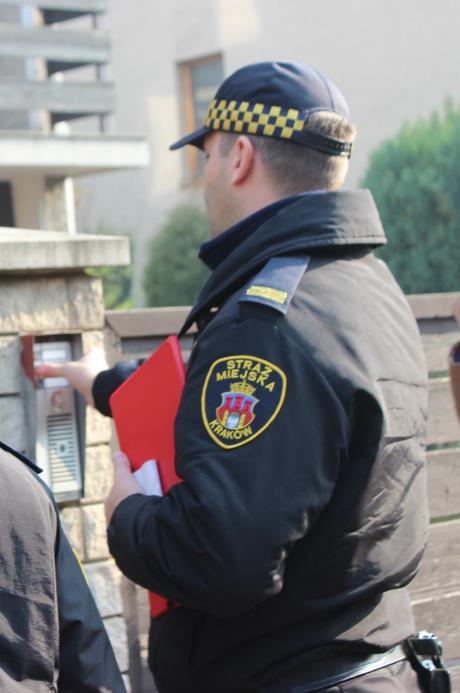 BHP kontroli
40
Materiały dydaktyczne
https://powietrze.slaskie.pl/
https://powietrze.malopolska.pl/program-ochrony-powietrza/wytyczne-kontrole-palenisk/
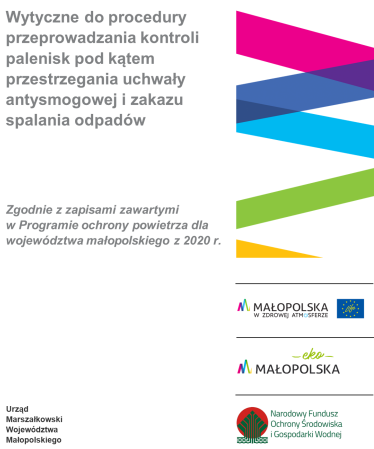 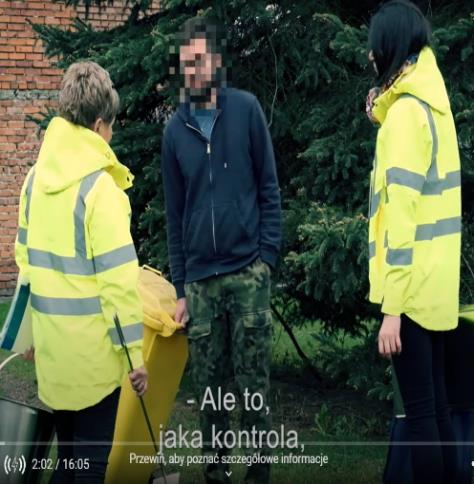 41
Andrzej Ryś
Straż Miejska Miasta Krakowa